2024.4.26
课程日期
A1120619060002
执业编号
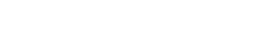 顺势而为，见流而动
李兴
主讲老师
中国·广州
大盘.上证指数～2024.4月
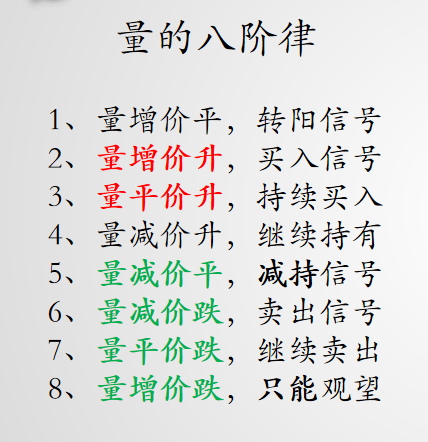 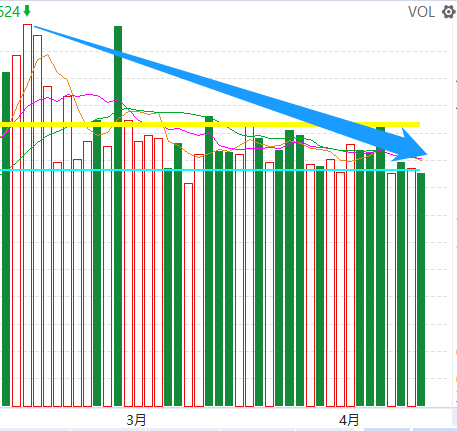 《穿层降维战法》
1
定位方向
大数据筛选
<智能盯盘>
个股多只
对比技术信号
F10-绩优！
选准行业，穿透个股
<神奇好股>
2
十大重仓筛选
<神奇战法>
<热门赛道>
有资金流加持
3
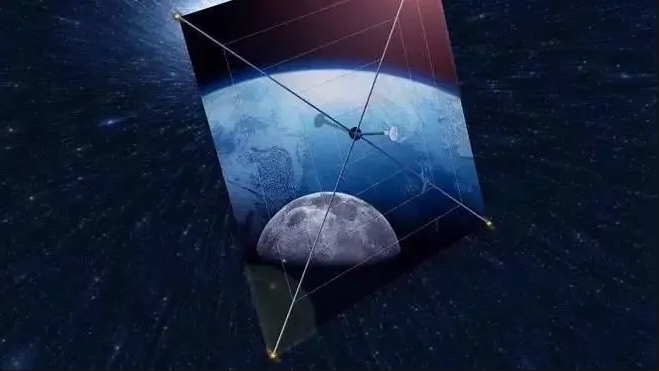 4
潜伏挖掘
<赛道点金>
再回<神奇好股>
穿透行业&概念
定位ETF
<景气排行>
盯自选股
资金流+分时线
大数据筛选
<智能盯盘>
《穿层降维》.刀法
多平台复用
好的机会要穿层！！！
大数据筛选
<智能盯盘>
5
选准行业，穿透个股
<神奇好股>
主力资金流
<热门赛道>
个股多只
对比技术信号
F10-绩优！
ETF基金
+《神奇战法》
潜伏挖掘
<赛道点金>
定位ETF
<景气排行>
6
十大重仓筛选
<神奇战法>
7
大数据筛选
《智能盯盘》
个股.技术择时！
主力资金流
《热门赛道》
多周期，延续性！
《穿层降维》
8
神奇战法-选股
<智能盯盘>
回到3楼
穿行业，再穿个股
<神奇好股>
再到2楼
看赛道资金流
<热门赛道>
散户看金叉，强者重逻辑。
散户看定数，强者重变化！
2024用强者视角，看资金流
方向重叠，
有赚钱效应
沿着方向深挖个股
资金有限
存量博弈
方向分散
撒芝麻
那就观望！
《穿层降维》
穿过层次,越多机会越优质！
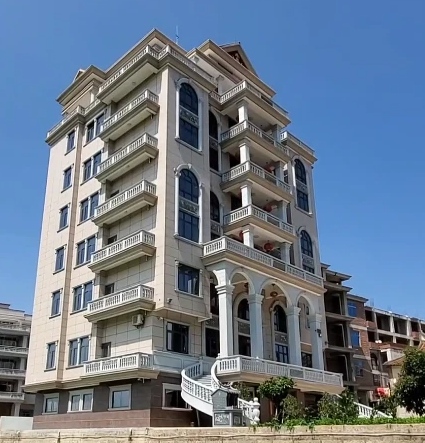 简单失误   VS   对的操作
1.买大涨过的，高位换手超10%-警戒，15%-20%...

2.追长上影K线，无视长上影的影响

3.捕捞季节，死叉后，红柱连续缩短！

4.捕捞季节，0轴下方，快金叉...

5.捕捞季节，四四边界，死叉，红柱缩短...

6.捕捞季节，顶背离，死叉，收绿柱...

7.捕捞季节，金叉，收的红柱太小，走强没确认

8.慧眼K线是蓝色，捕捞季节还在收绿柱...

9.神奇色阶，第1色阶-绿色（灰色）...

10.只看到了个股，没有把大盘放心上...
1.时间.摆在第一位
2.<神奇三板斧>，三板斧+神奇色阶，4阶全红...第1买点

3.<神奇回档>，上升回档+神奇色阶，第二买点（第1时间）

4.<神奇金叉>，四阶全红+KDJ金叉+MACD金叉...


5.<神奇控盘>，神奇色阶.四阶全红+主力控盘.递增...

6.<飞鱼趋势>，锁定吃鱼身，避开鱼头鱼尾！
                              远离大周期走弱的板块-逃顶！
                    走强板块中，个股趋势强，才真的强！

7.《神奇战法》+智能盯盘.预期增长  
8.  《穿层降维战法》.八套刀法...
《穿层降维》   4.23
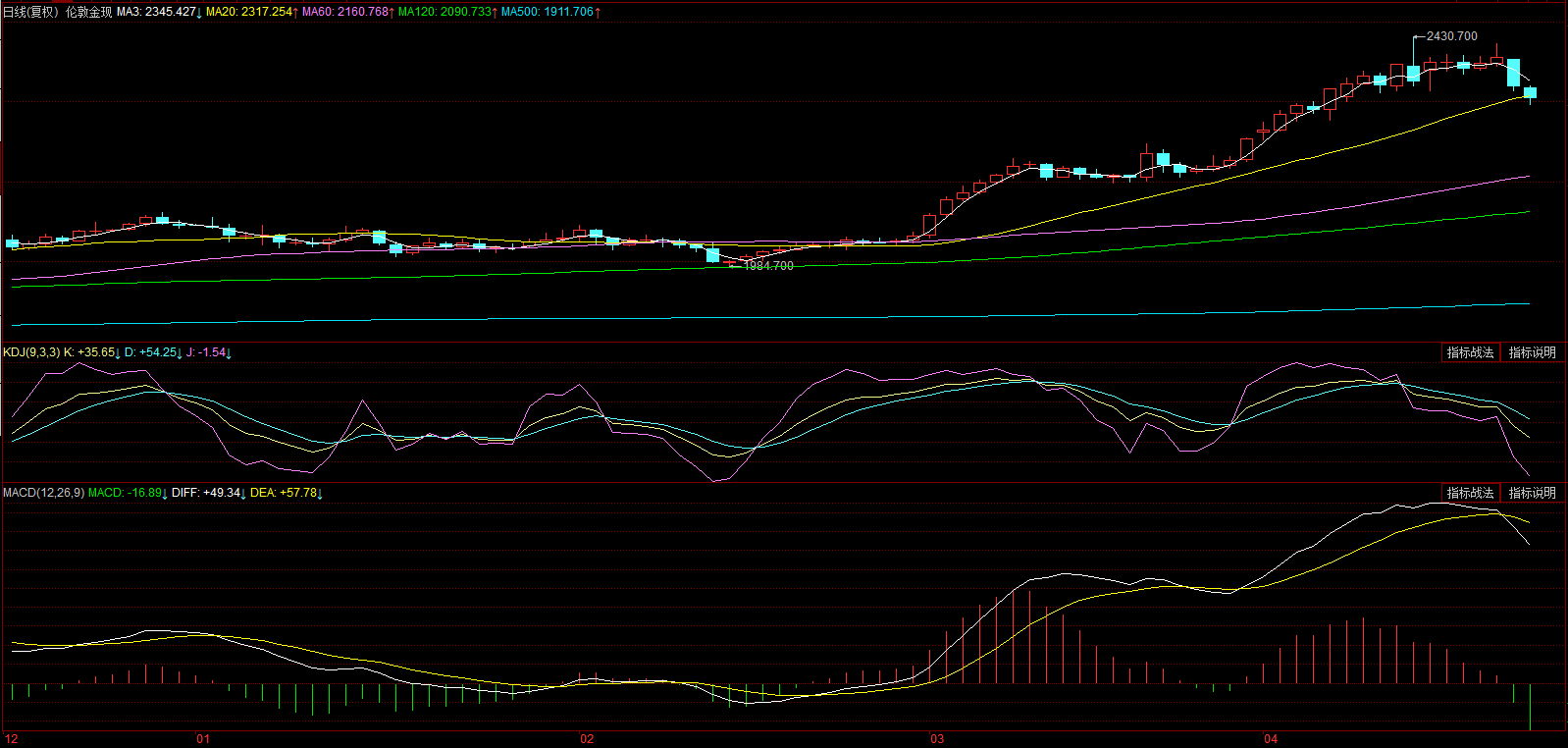 国际金价
《穿层降维》   4.23
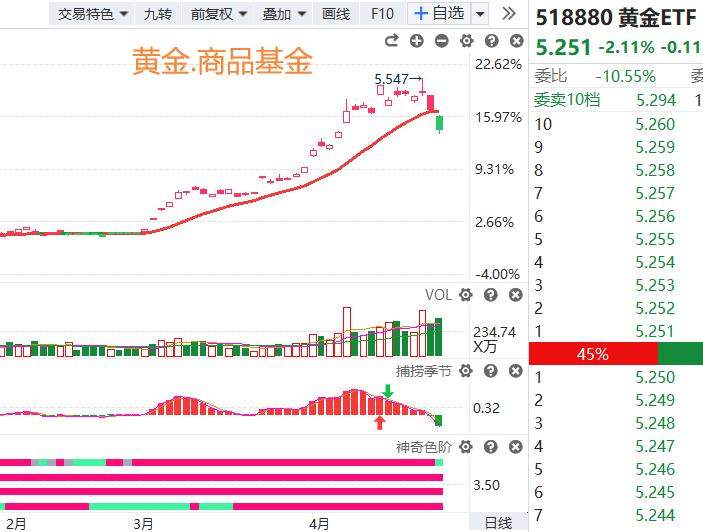 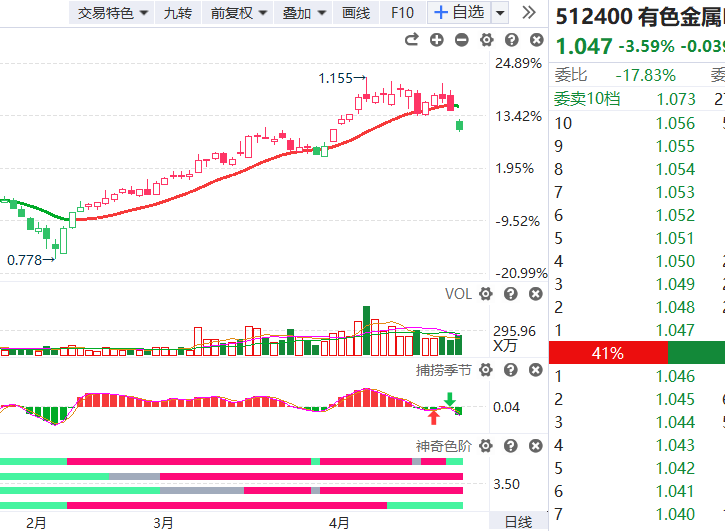 《穿层降维》   4.23 .赛道点金
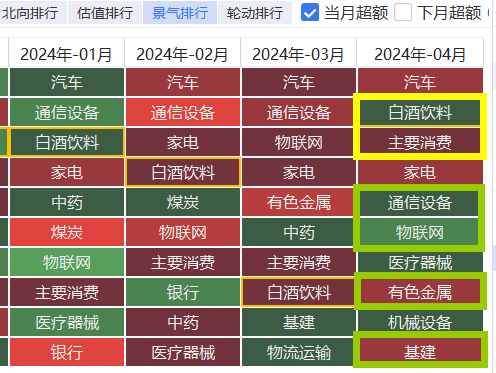 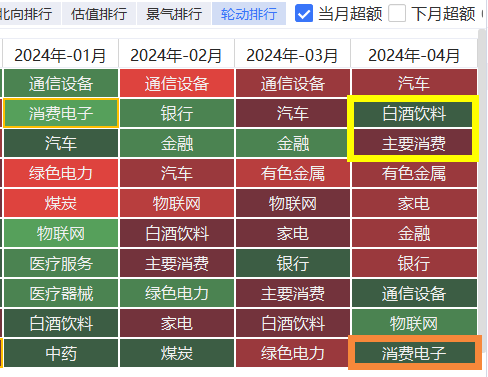 《穿层降维》   4.26
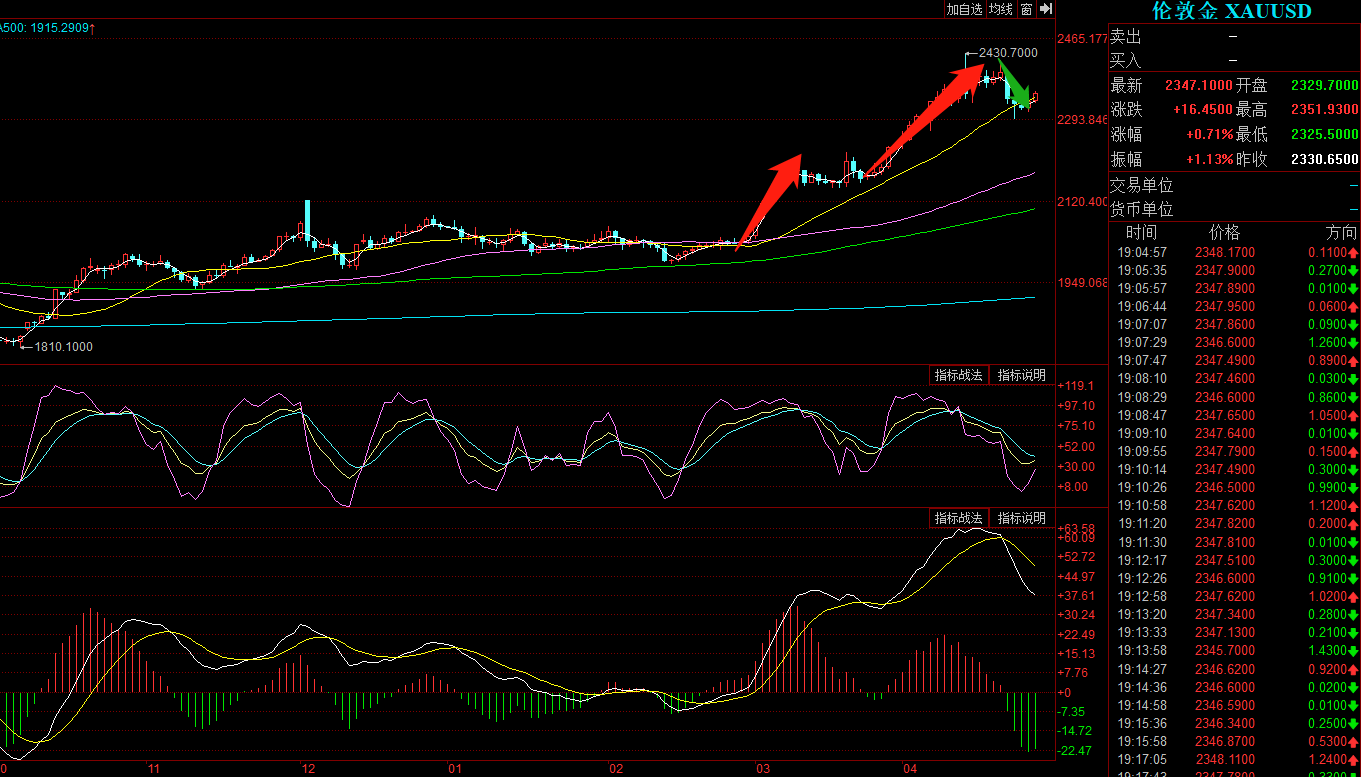 国际金价
《穿层降维》  4.9
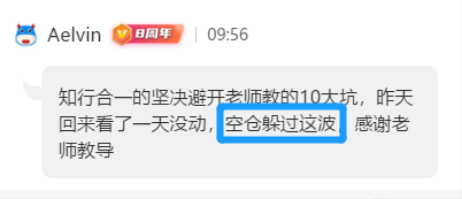 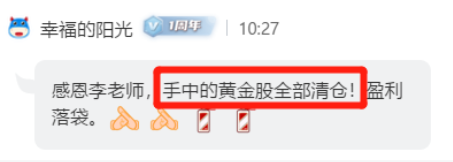 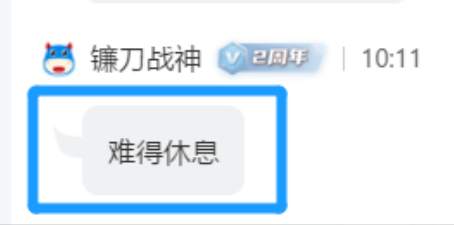 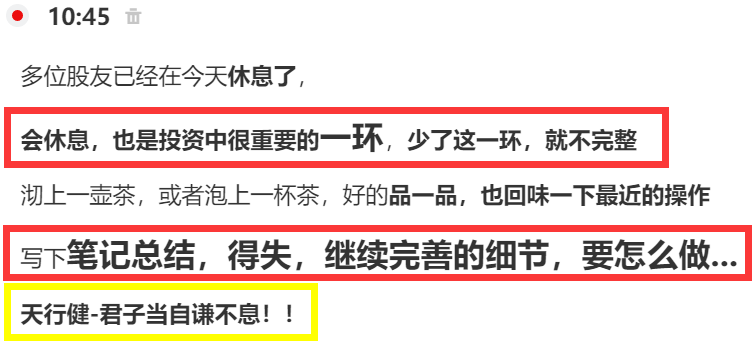 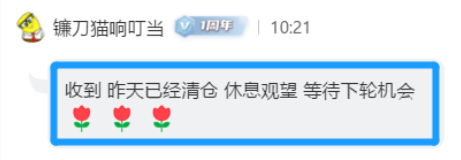 《穿层降维》
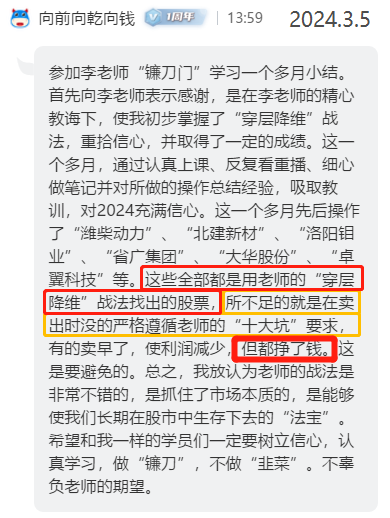 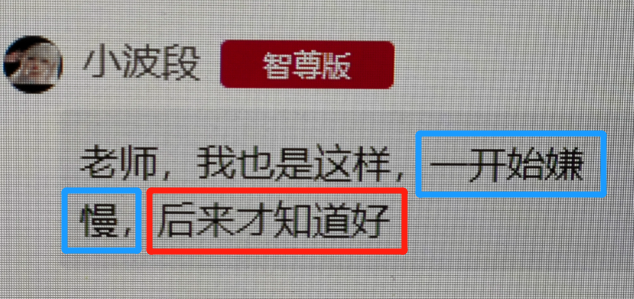 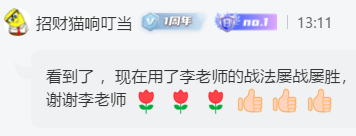 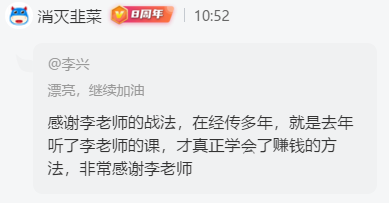 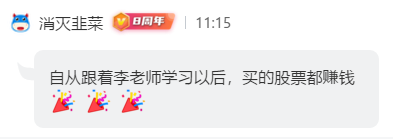 《穿层降维战法》
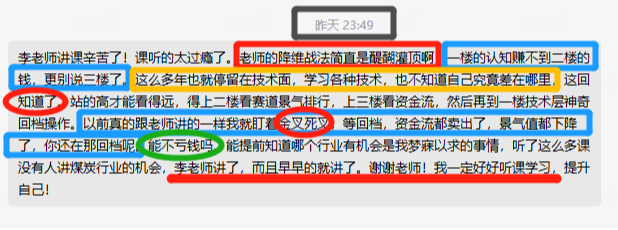 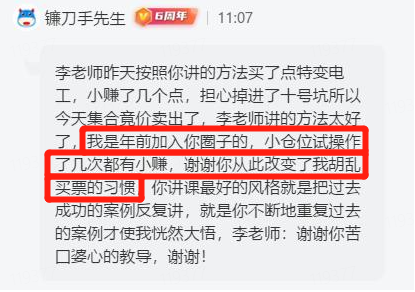 2024.3.5
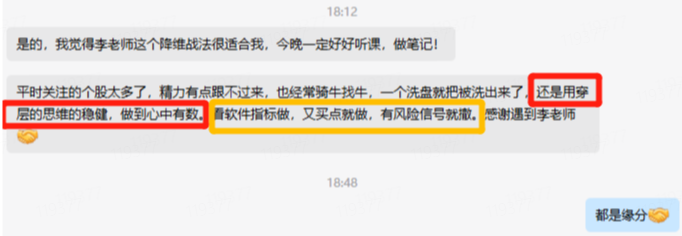 《穿层降维》反复练习～开启强者视角
学习一项新技能，通过反复练习，大脑就开始对这个新技能建立新的神经元链接。    
       
       无论学习一项技能还是建立良好的心态，都是在重组大脑。通过不断的重复，建立链接，这种重复也会产生有助于神经元链接的化学物质，提升学习的效率。当我们掌握了一项技能，我们的大脑也将发生变化。

 《刻意练习》里研究者对伦敦司机的大脑扫描发现：他们在职期间大脑海马体都有一定比例的增大，而在退休后，逐渐恢复原状。
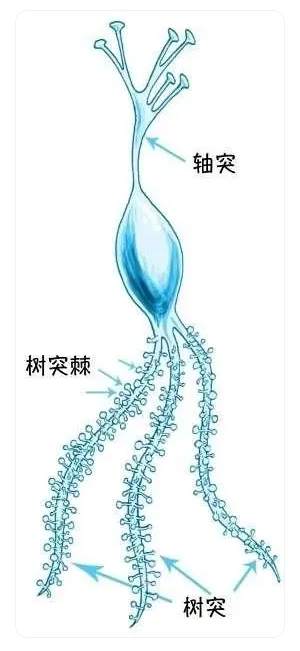 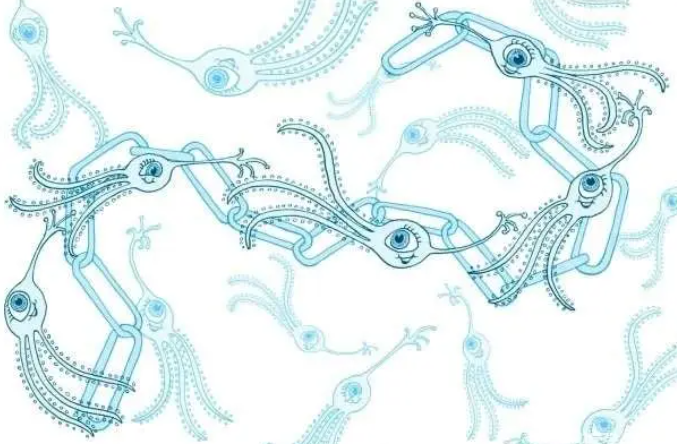 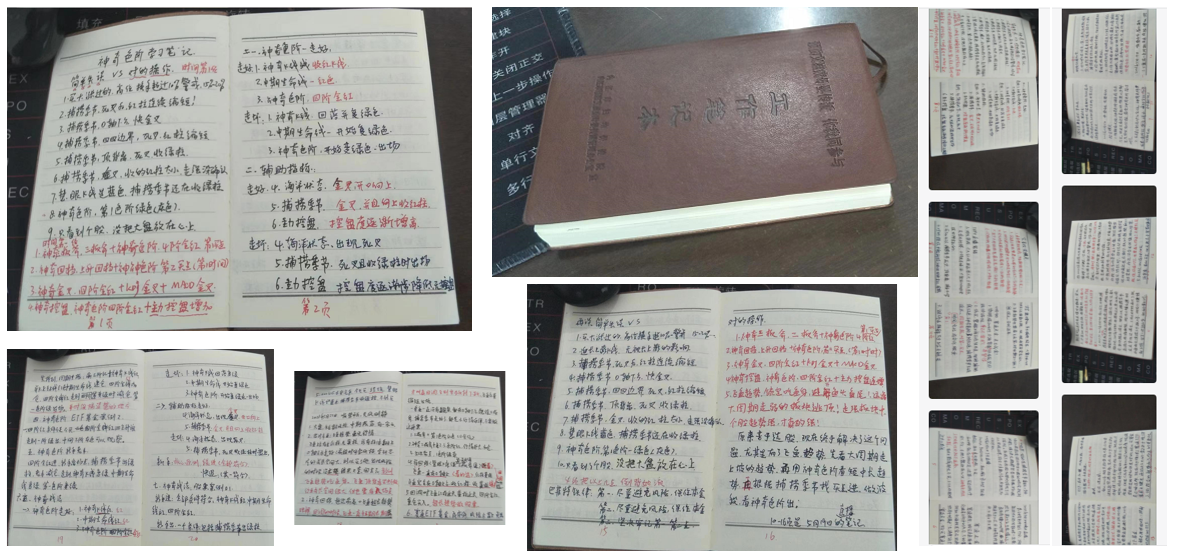 《穿层降维》
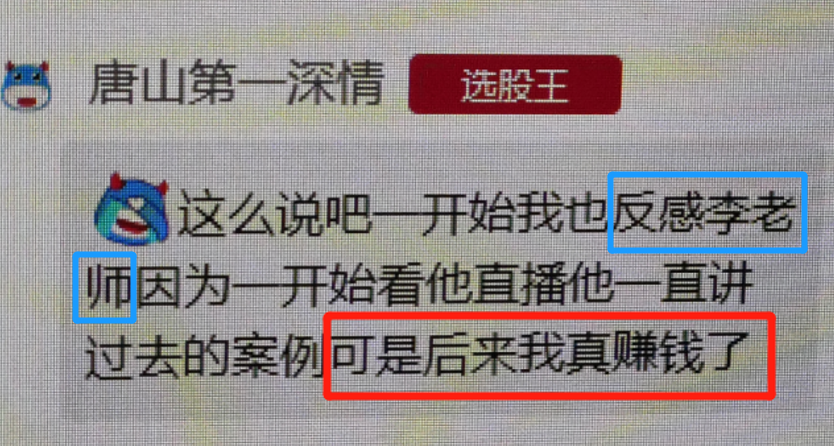 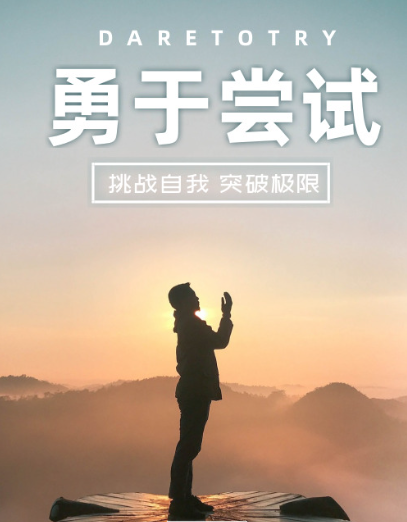 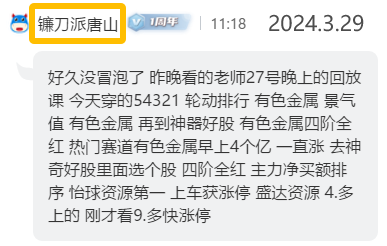 讲过去的案例是为了把《穿层降维》的流程展示出来！

你也想成为强者，听课，做笔记，记到位了，一起见证未来！！
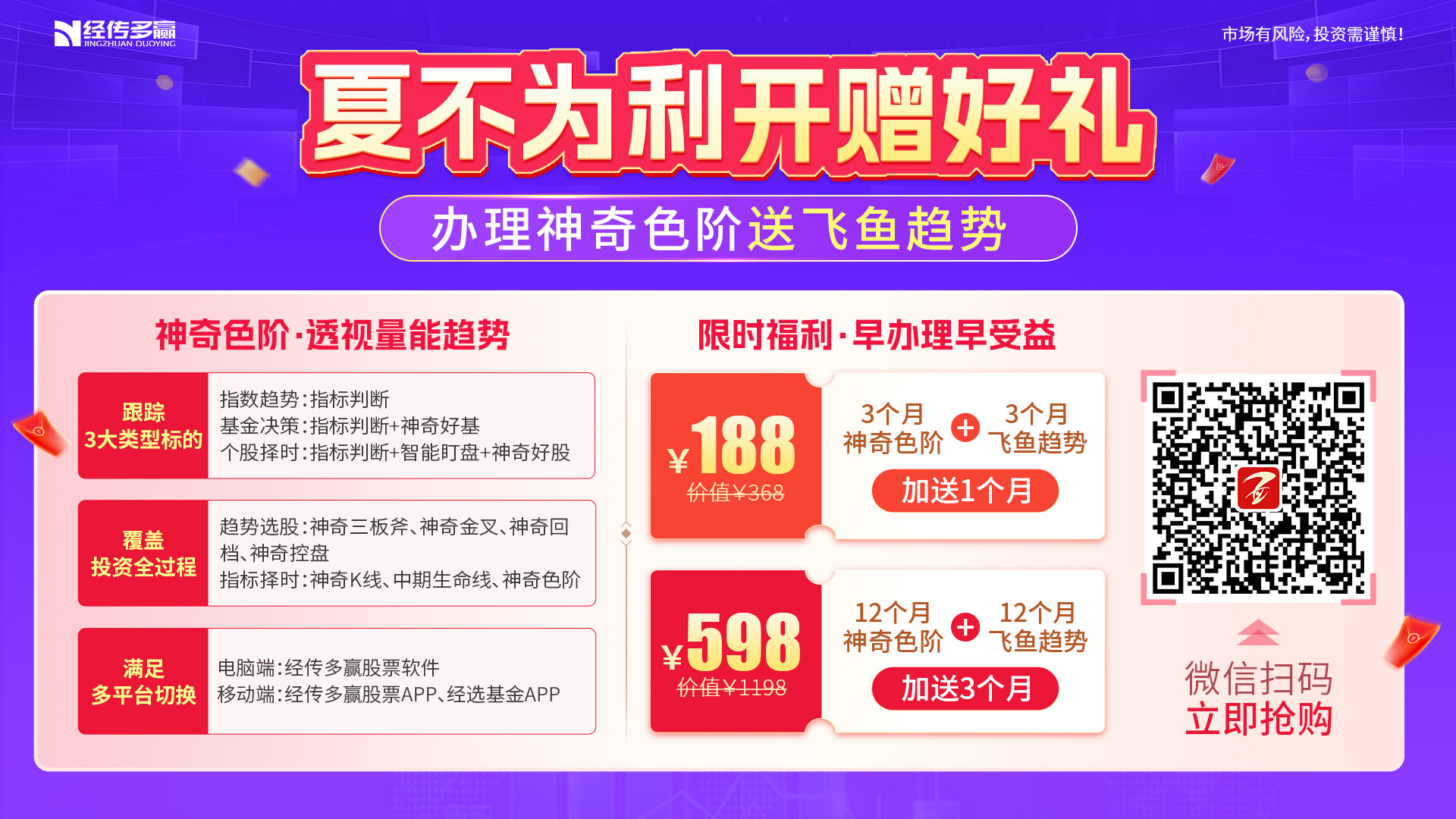 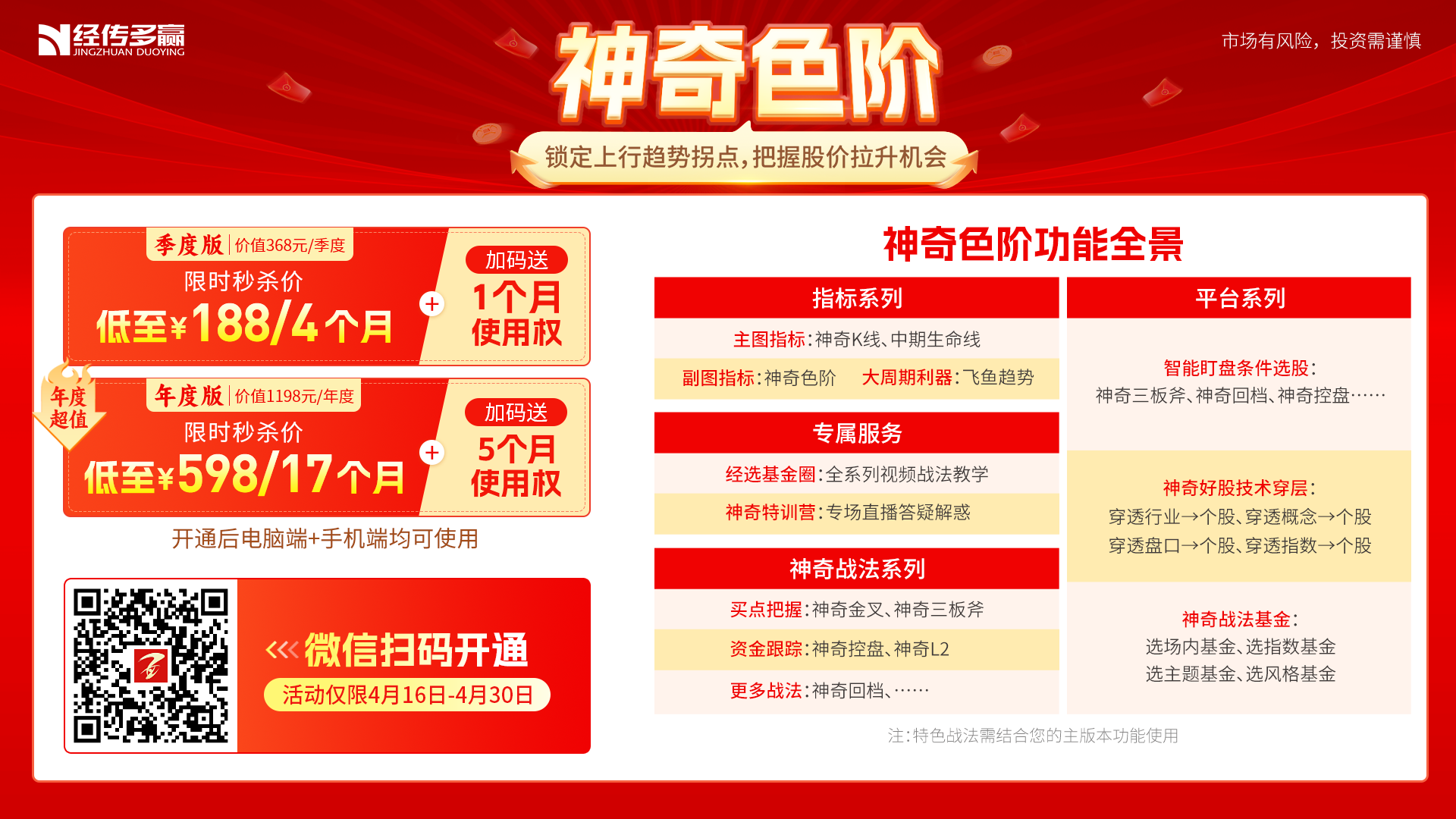 赛道点金，点石成金
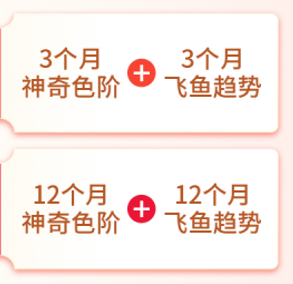 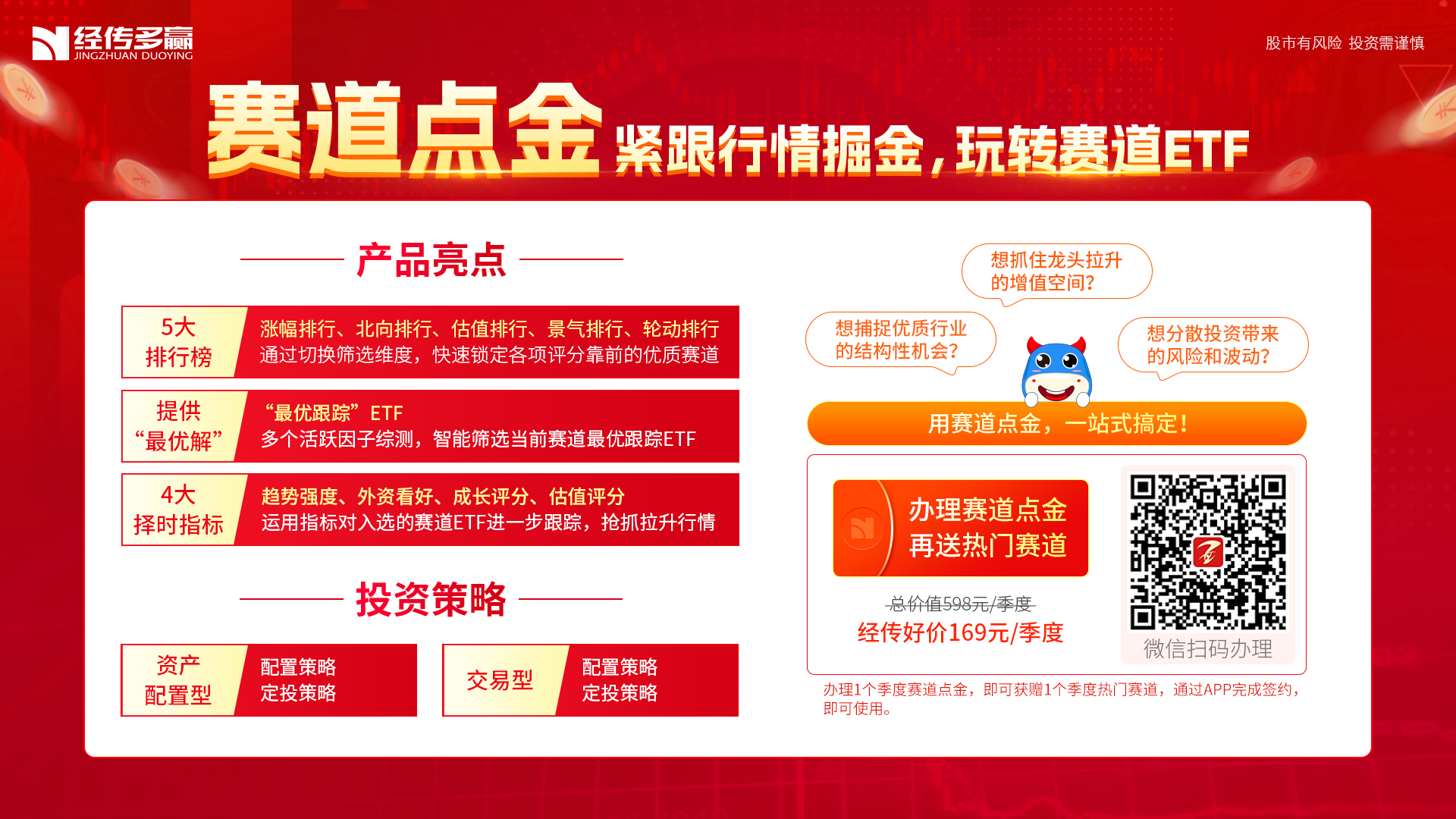 《穿层降维战法》-赛道点金
简单失误   VS   对的操作
1.买大涨过的，高位换手超10%-警戒，15%-20%...

2.追长上影K线，无视长上影的影响

3.捕捞季节，死叉后，红柱连续缩短！

4.捕捞季节，0轴下方，快金叉...

5.捕捞季节，四四边界，死叉，红柱缩短...

6.捕捞季节，顶背离，死叉，收绿柱...

7.捕捞季节，金叉，收的红柱太小，走强没确认

8.慧眼K线是蓝色，捕捞季节还在收绿柱...

9.神奇色阶，第1色阶-绿色（灰色）...

10.只看到了个股，没有把大盘放心上...
1.时间.摆在第一位
2.<神奇三板斧>，三板斧+神奇色阶，4阶全红...第1买点

3.<神奇回档>，上升回档+神奇色阶，第二买点（第1时间）

4.<神奇金叉>，四阶全红+KDJ金叉+MACD金叉...


5.<神奇控盘>，神奇色阶.四阶全红+主力控盘.递增...

6.<飞鱼趋势>，锁定吃鱼身，避开鱼头鱼尾！
                              远离大周期走弱的板块-逃顶！
                    走强板块中，个股趋势强，才真的强！

7.《神奇战法》+智能盯盘.预期增长  
8.  《穿层降维战法》.八套刀法...
神奇色阶，趋势分析能干什么！
完善你的投资模式

1.本来就想做短线，神奇色阶（第1阶）-趋势！

2.买点来了到底要建什么样的仓位？-趋势！

3.向上涨的过程中什么时候加仓？-趋势！

4.什么时候获利减仓最佳？-趋势！

5.这个上升回档是真还是假？-趋势！

6.同板块挑选个股选择谁？-趋势！

7.倚天在手，谁与争锋！+《飞鱼趋势》！
①神奇K线    ②中期生命线    ③神奇色阶
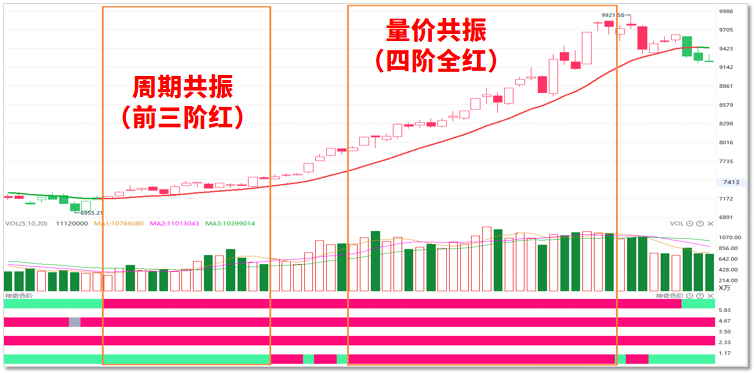 《神奇战法》
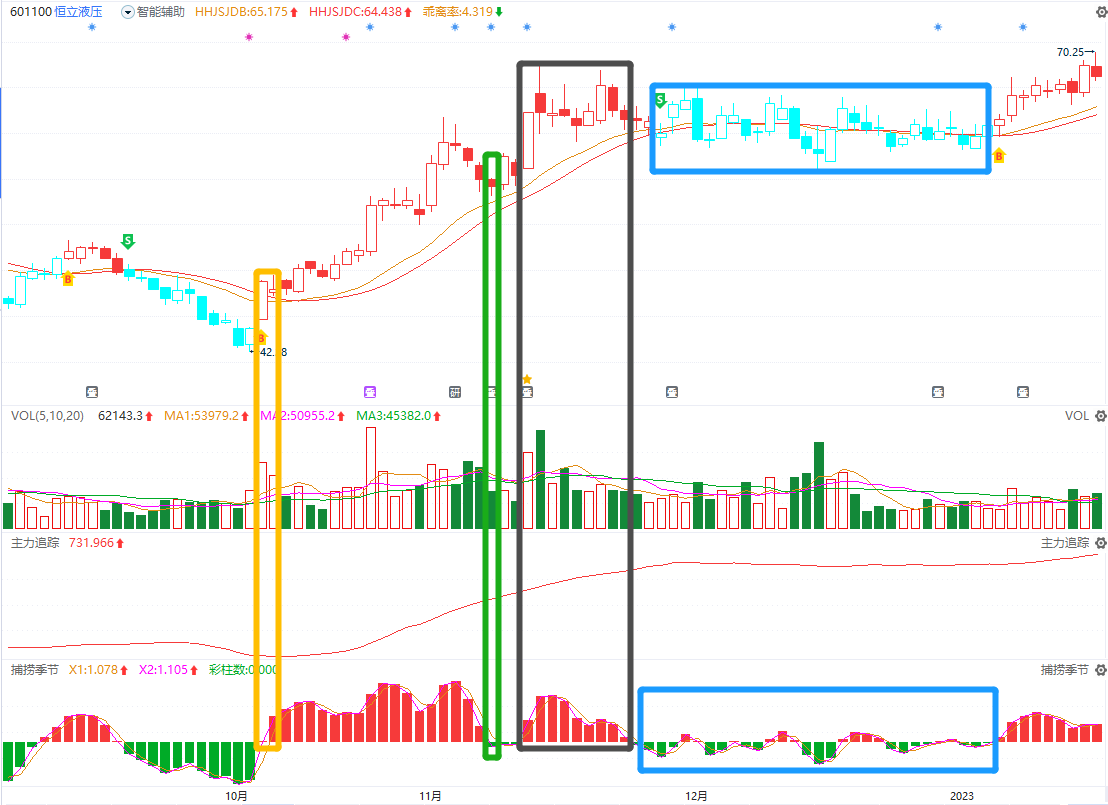 前面行情小.鸡肋
当再次符合信号
何以判断这次的大小？
卖点出货

后面怎
     把握？
问题又来了
是真回档？还是假动作？
都是蓝K线...
《神奇战法》
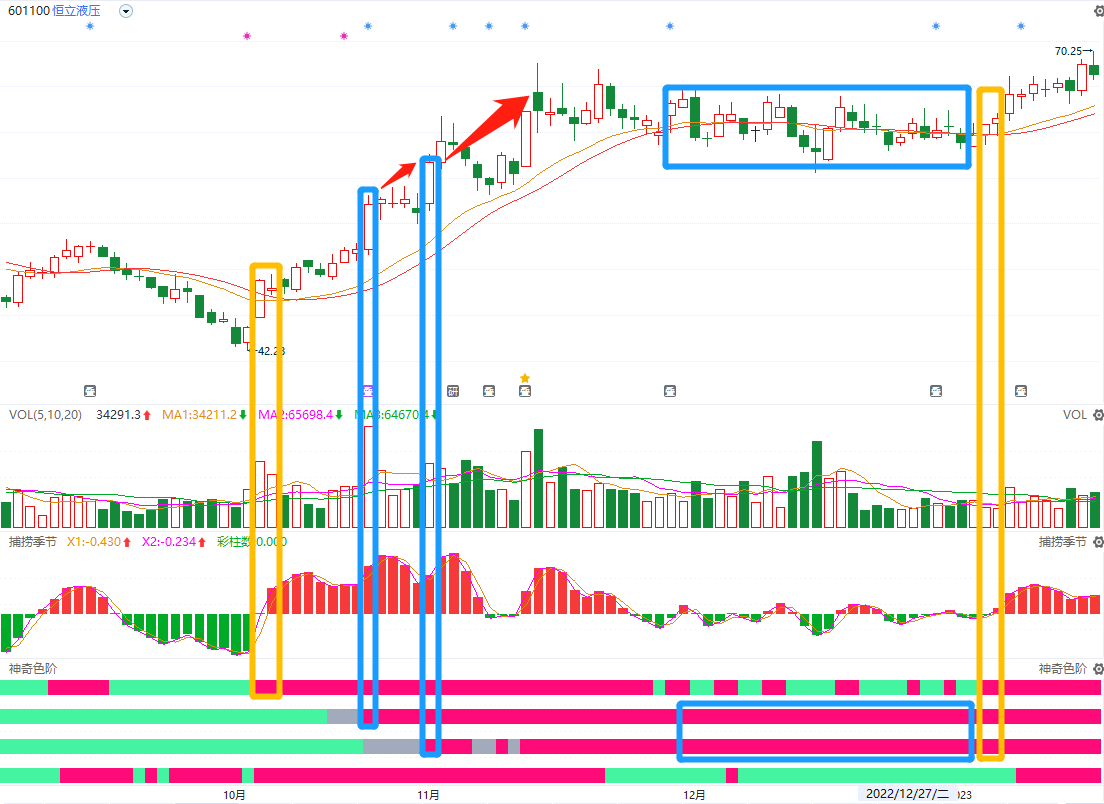 趋势渐进走强
加仓点
B
神奇色阶
1，4.二次红
短期走好，量能好
轻仓参与
盘整期间，神奇色阶
第2+3色阶保持红色
这样的回档，会再次有机会
顺势而为，见势得利！
神奇色阶
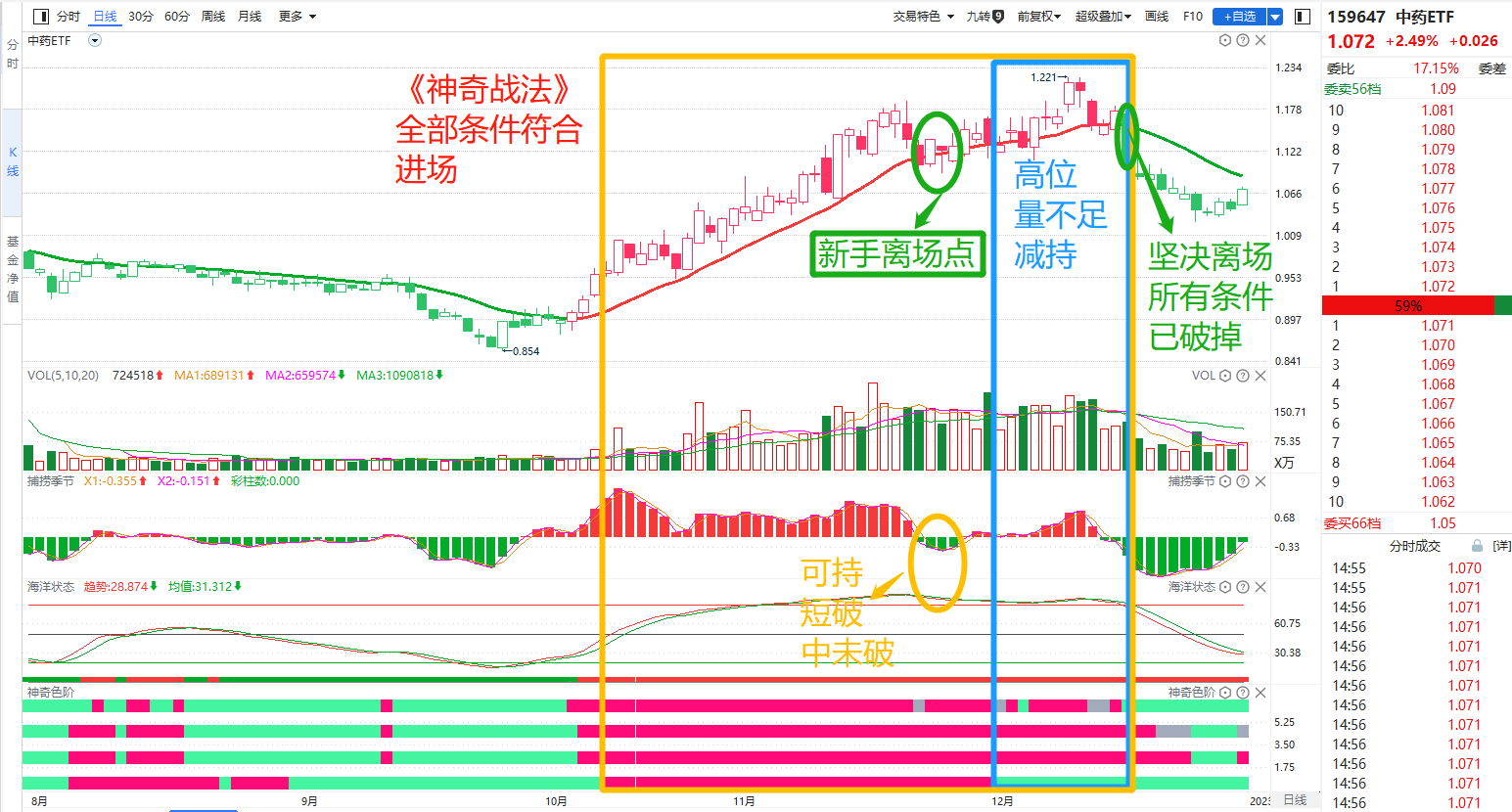 大道易简
知足常乐
静中生慧
空仓是仓位控制最重要的状态，
休息是投资中不可或缺的一环。
～<穿层降维.经典>
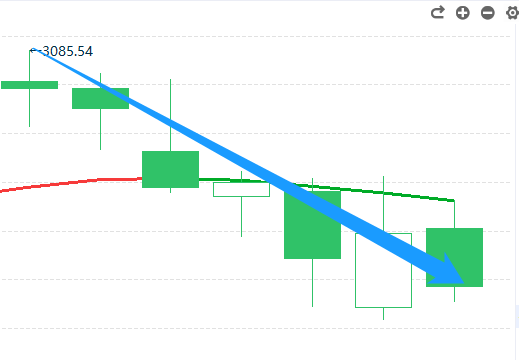 致虚极，守静笃，
万物并做，吾以观其复。
～老子《道德经》
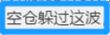 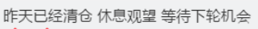 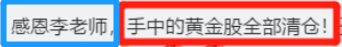 人生而静，天之性也；
感于物而动，性之欲也。
～《乐记》
水静极则形象明，心静极则智慧生。
～《昭德新编》
神奇色阶，见势得利
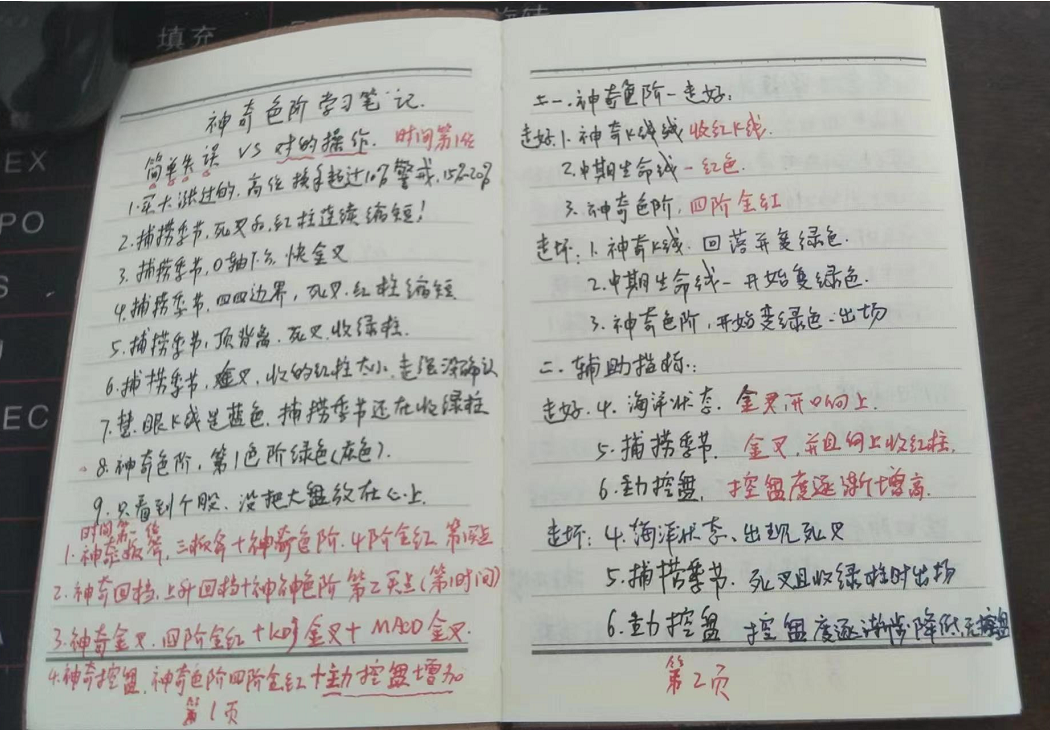 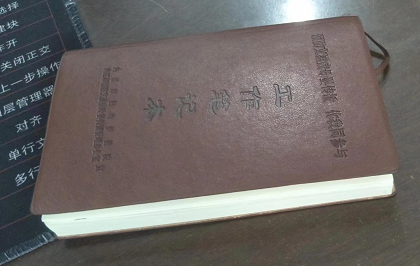 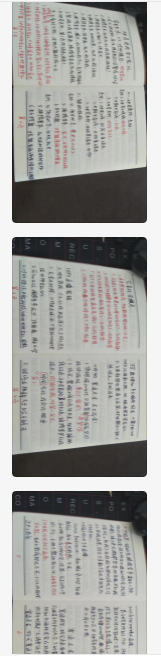 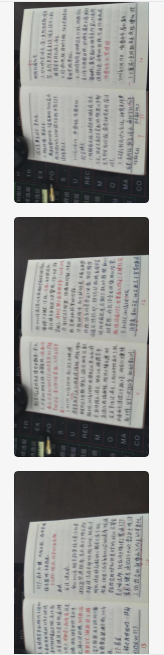 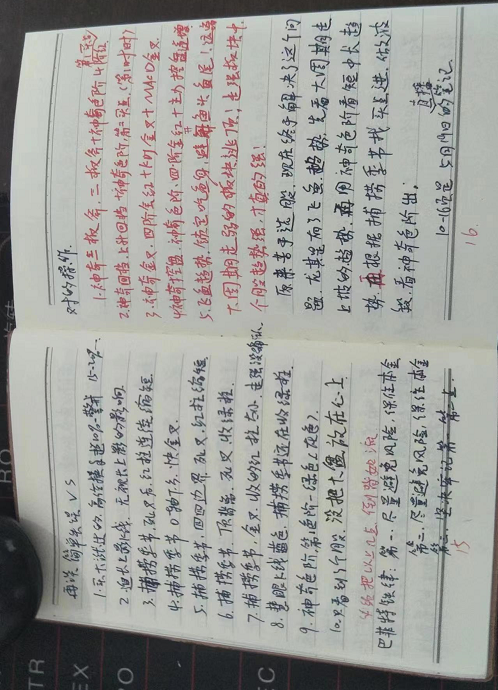 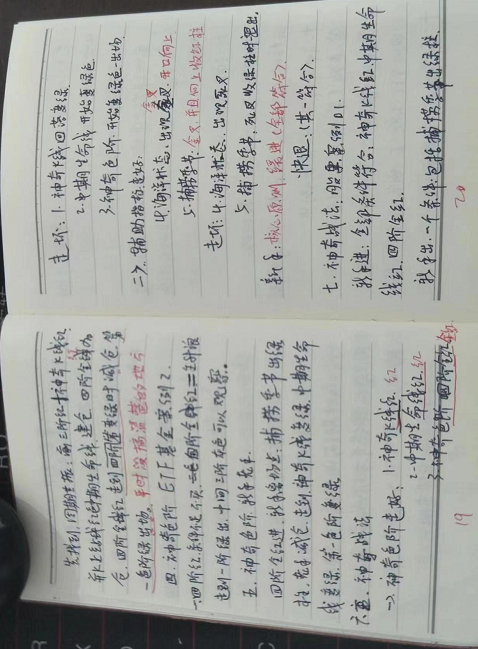 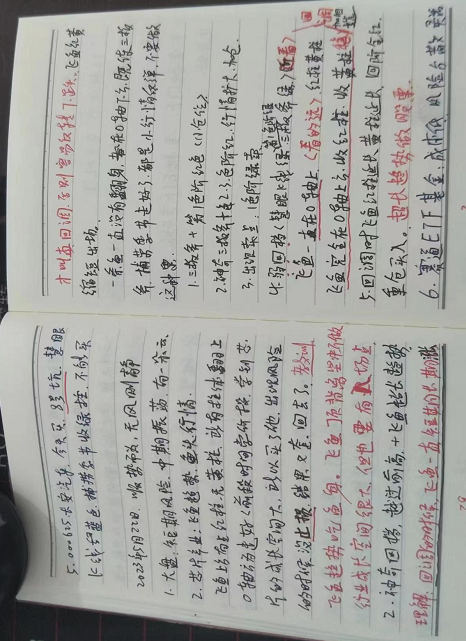 认知与改变
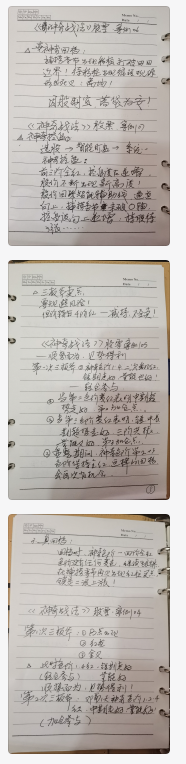 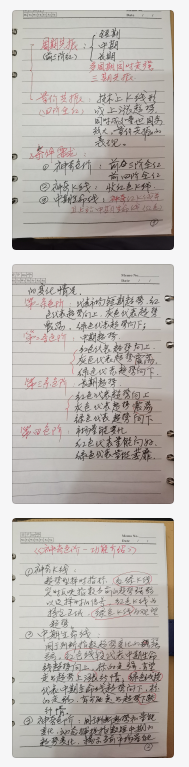 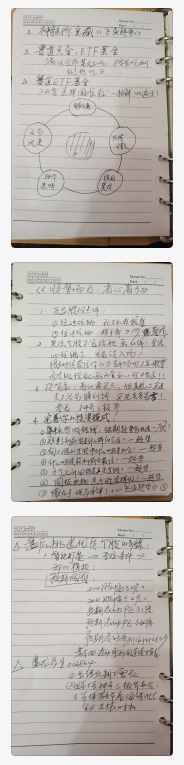 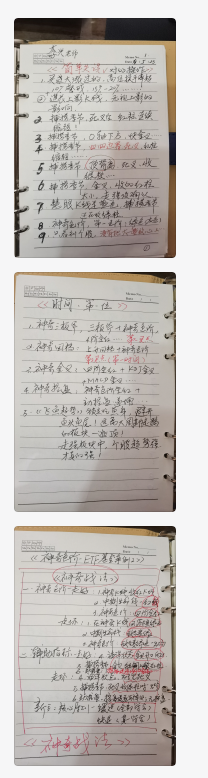 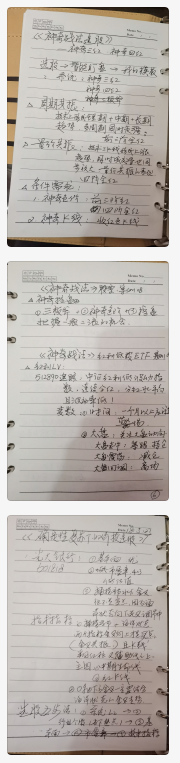 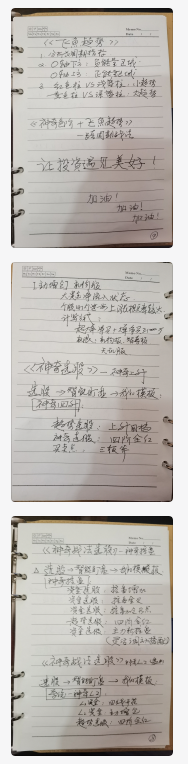 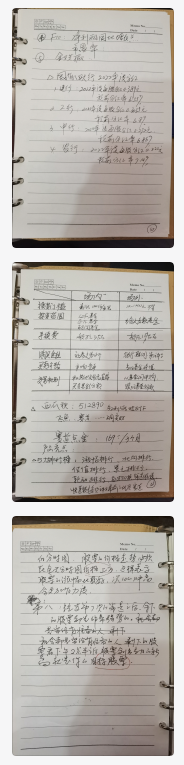 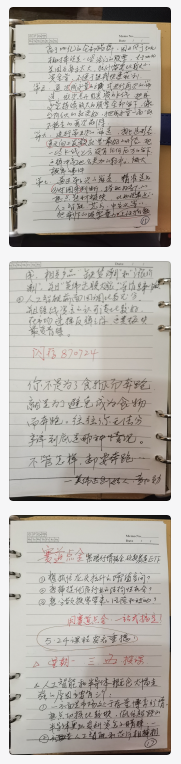 ......
2024用《穿层降维》开启强者视角3.11
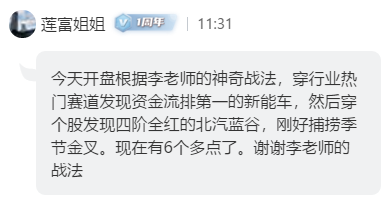 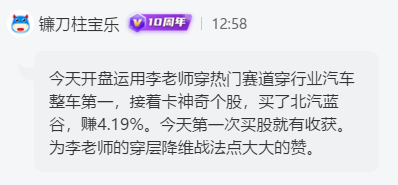 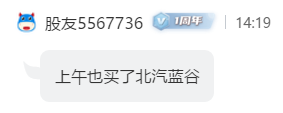 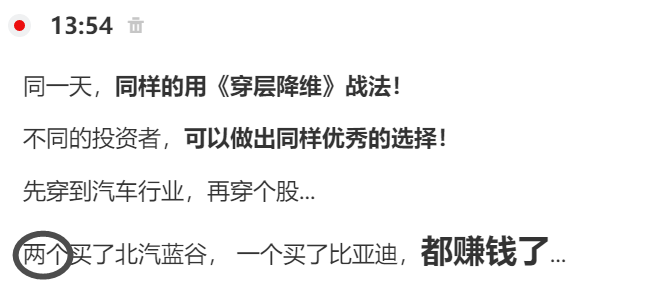 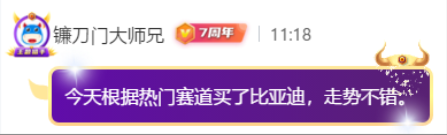 不止4位股友
《穿层降维》开启强者视角3.12+3.13
周2～3.12
周3～3.13
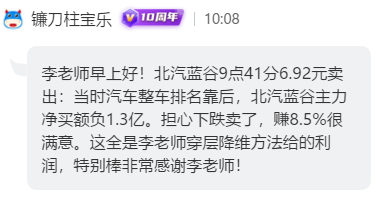 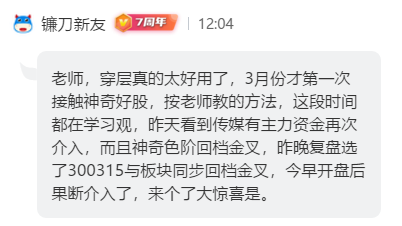 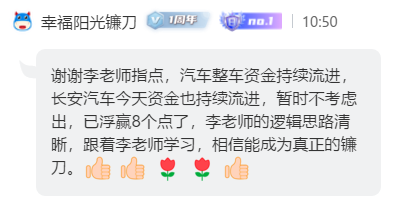 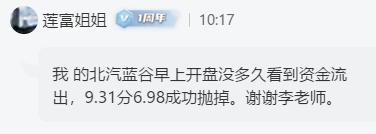 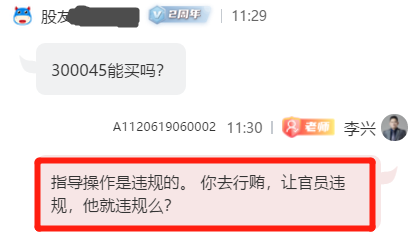 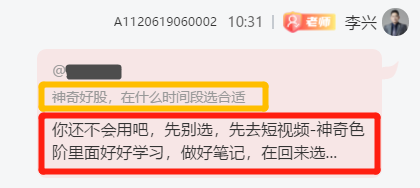 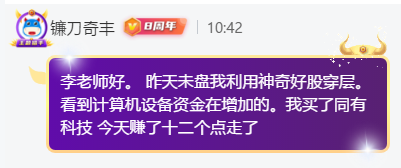 2024.3.22《穿层降维》
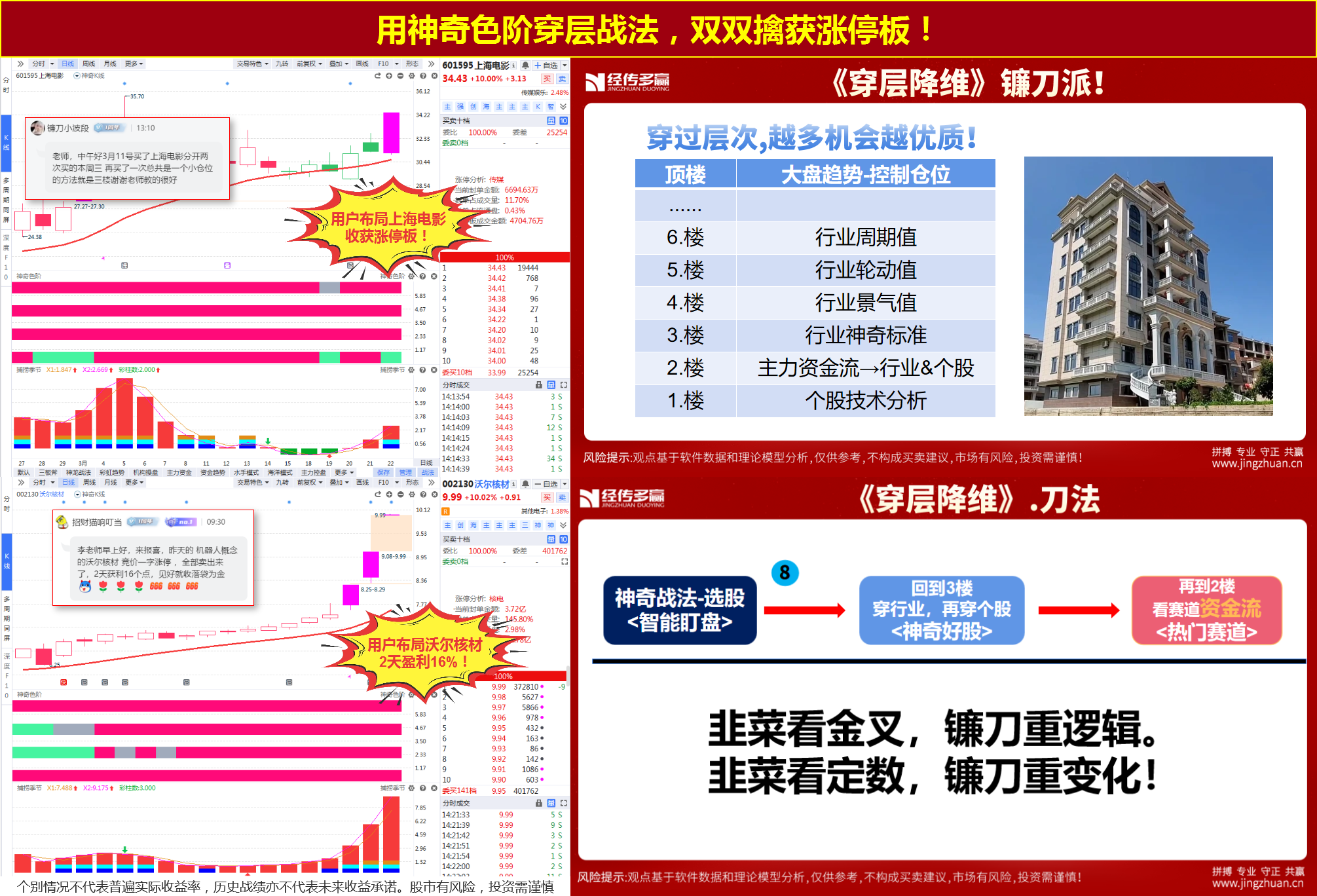 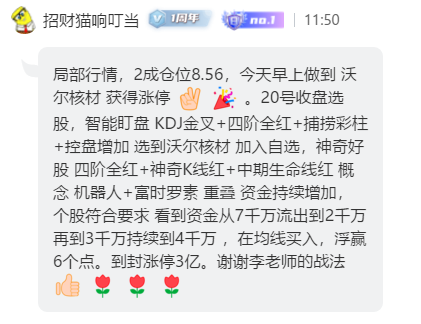 3月21日
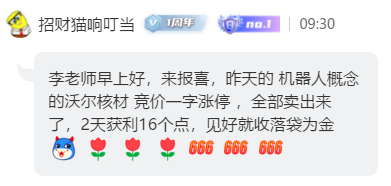 3月22日
《穿层降维战法》
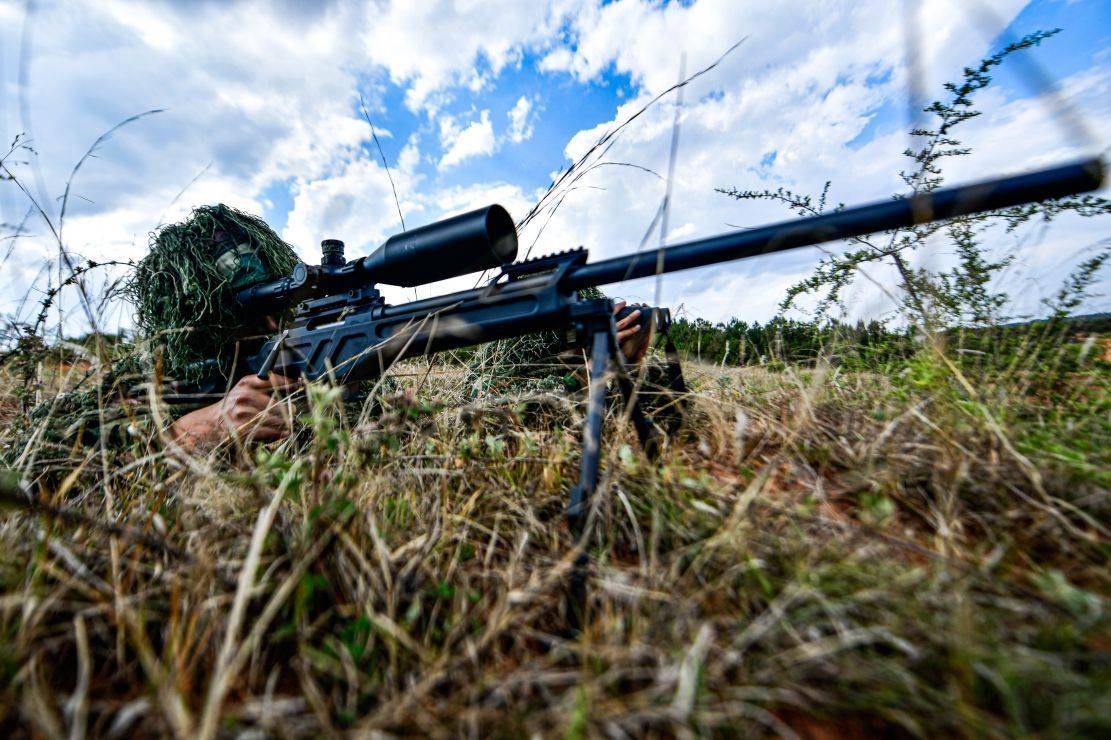 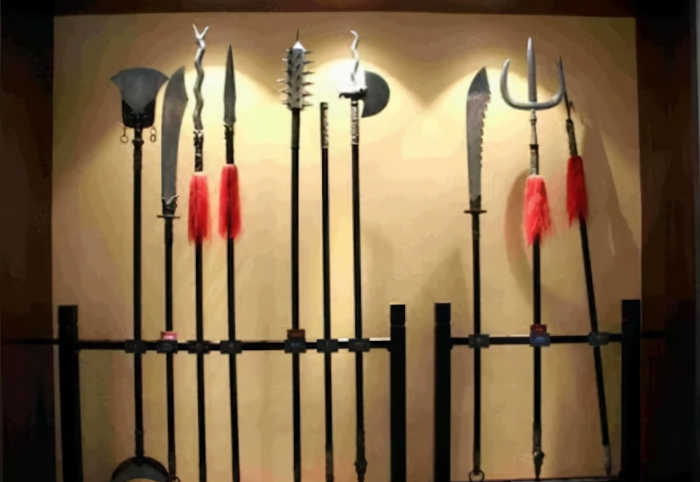 降维打击！                    你还不明白别人怎么赢的呢！！

若过去的方法赚的不少，坚持就可以！
若过去的方法没赚到钱！那是不是要升级装备，换个打法！！！
《穿层降维》   3.29
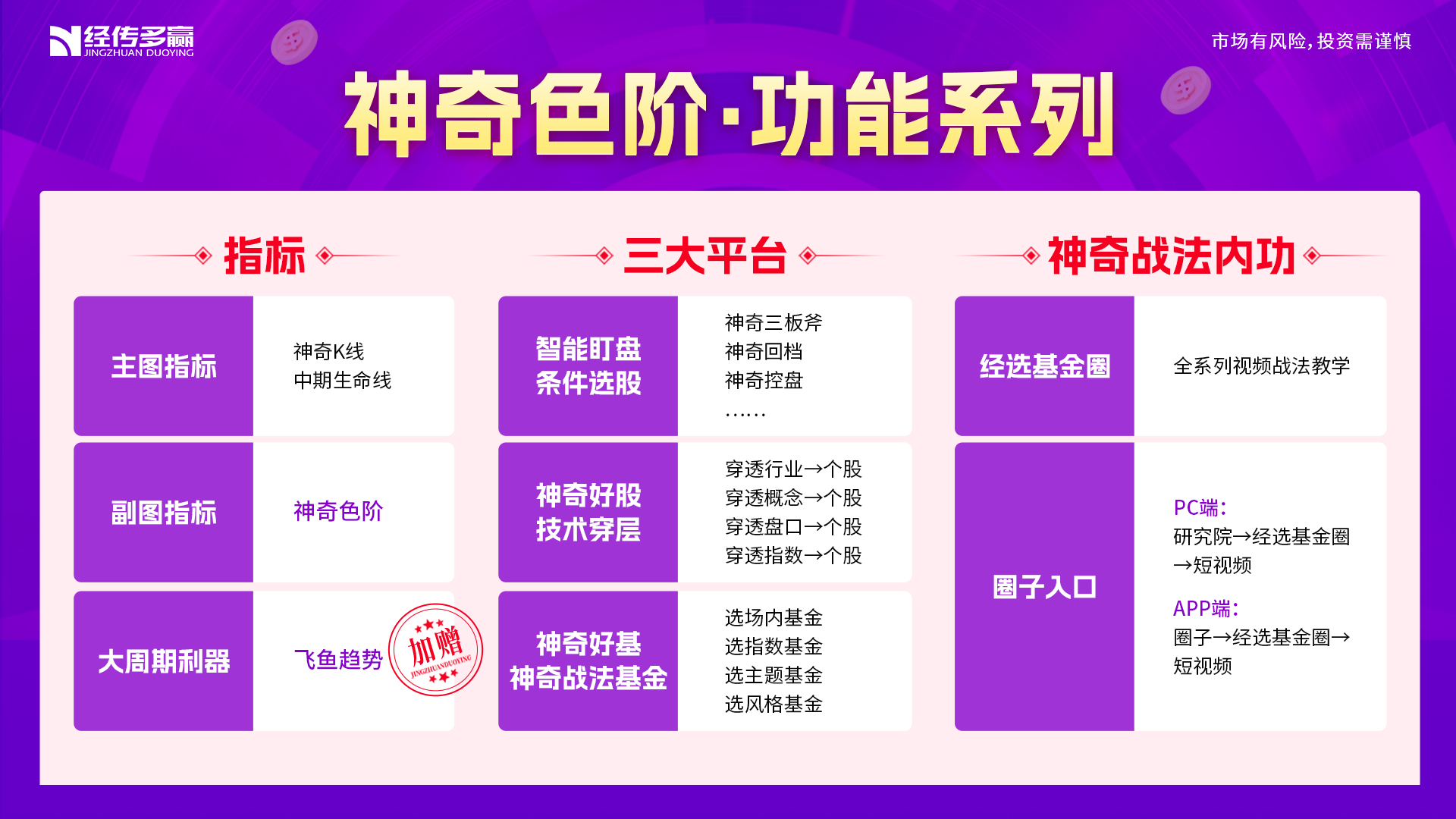 好机会.大势所趋！
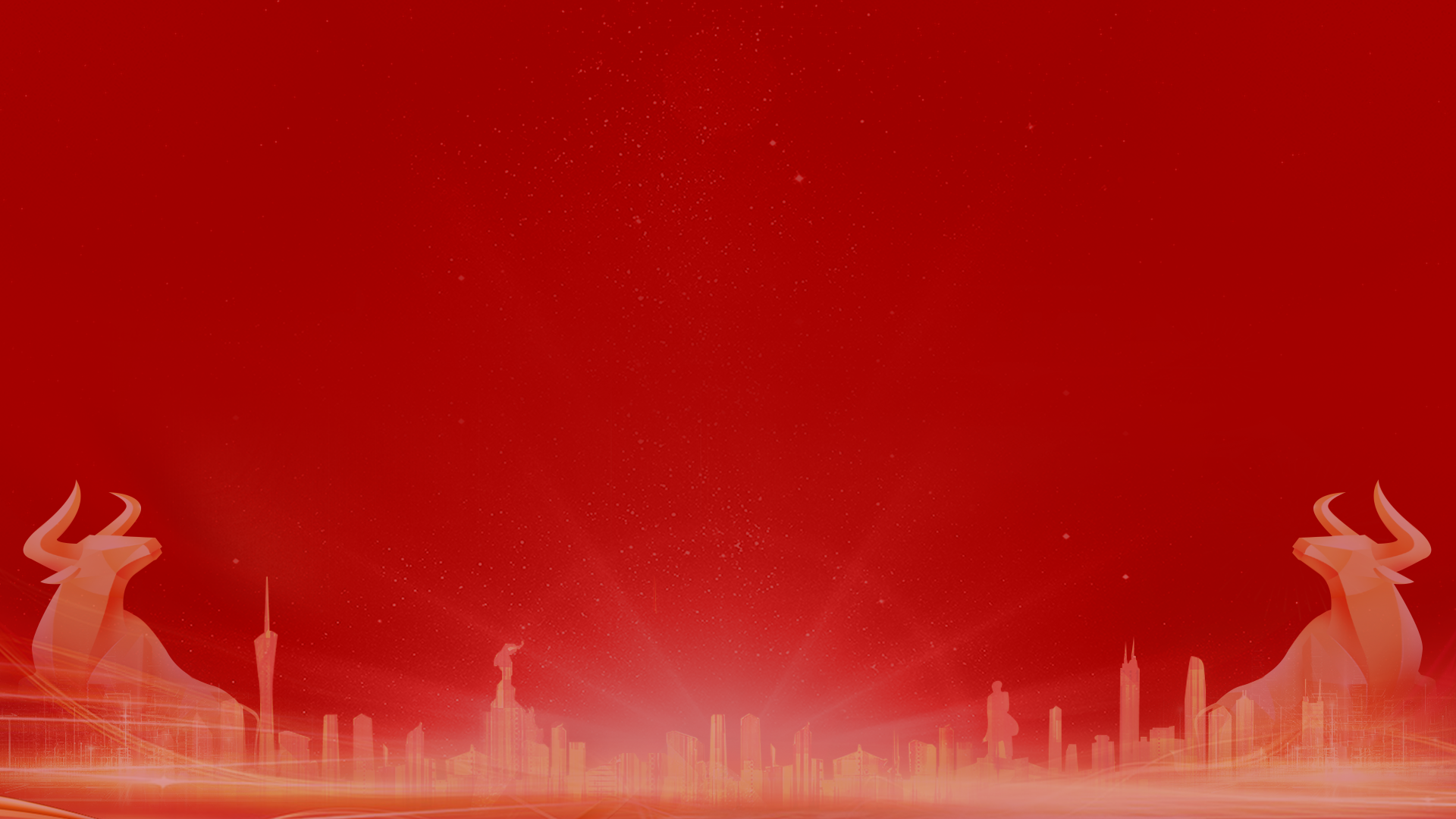 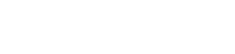 让投资遇见美好
我司所有工作人员均不允许推荐股票、不允许承诺收益、不允许代客理财、不允许合作分成、不允许私下收款，如您发现有任何违规行为，请立即拨打400-9088-988向我们举报！

风险提示：所有信息及观点均来源于公开信息及经传软件信号显示，仅供参考，不构成最终投资依据，软件作为辅助参考工具，无法承诺收益，投资者应正视市场风险，自主作出投资决策并自行承担投资风险。投资有风险，入市须谨慎！